1
GTI – ÜBUNG 5
Friedrich-Alexander Universität Erlangen-Nürnberg                      Jan Spieck
Schaltfunktionen und Logik
2
Aufgabe 1 – Darstellung von SF
Friedrich-Alexander Universität Erlangen-Nürnberg                      Jan Spieck
3
Aufgabe 1 – Darstellung von SF
Friedrich-Alexander Universität Erlangen-Nürnberg                      Jan Spieck
4
Aufgabe 1 – Darstellung von SF
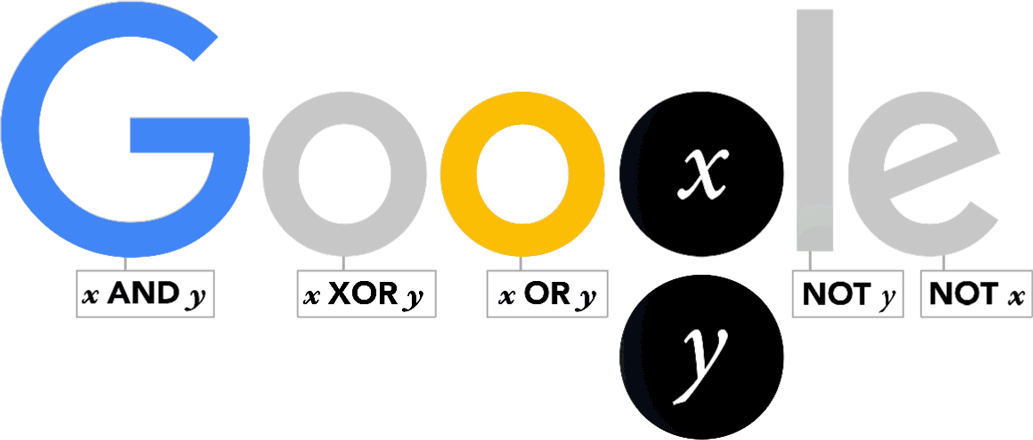 Friedrich-Alexander Universität Erlangen-Nürnberg                      Jan Spieck
http://www.google.com/doodles/george-booles-200th-birthday
5
Aufgabe 1 – Darstellung von SF
Friedrich-Alexander Universität Erlangen-Nürnberg                      Jan Spieck
Korrespondierende
Funktionswerte
Variablenwerte
Reihenfolge egal
6
Aufgabe 1 – Darstellung von SF
Friedrich-Alexander Universität Erlangen-Nürnberg                      Jan Spieck
Variablenwerte
Reihenfolge egal
Korrespondierende
Funktionswerte
7
Aufgabe 1 – Darstellung von SF
Friedrich-Alexander Universität Erlangen-Nürnberg                      Jan Spieck
8
Aufgabe 1 – Darstellung von SF
Friedrich-Alexander Universität Erlangen-Nürnberg                      Jan Spieck
9
Aufgabe 1 – Darstellung von SF
Friedrich-Alexander Universität Erlangen-Nürnberg                      Jan Spieck
a
1
1
1
1
1
b
1
1
1
d
1
c
10
Aufgabe 1 – Darstellung von SF
Friedrich-Alexander Universität Erlangen-Nürnberg                      Jan Spieck
a
0
b
d
c
11
Aufgabe 1 – Darstellung von SF
Füllen von Symmetriediagrammen anhand von Tabellen

Variante 2:

Jede Zelle eines Symmetriediagramms wird durch eine eindeutige Oktalzahl 										beschrieben. Diese wir am unteren rechten Rand								vermerkt. Ist die Oktalzahl in der Tabelle 										gegeben, so kann der Funktionswert einfach in 									die korrespondierende Zelle eingetragen werden.
		
								Aus Übersichtlichkeitsgründen werde ich auf die									Durchnummerierung manchmal verzichten! 										Trotzdem ist es hilfreich sich diese zu vermerken.
Friedrich-Alexander Universität Erlangen-Nürnberg                      Jan Spieck
a
1
0
5
4
7
6
3
2
b
13
12
17
16
d
15
14
11
10
c
12
Aufgabe 1 – Darstellung von SF
x
Friedrich-Alexander Universität Erlangen-Nürnberg                      Jan Spieck
1
0
y
1
0
13
Aufgabe 1 – Darstellung von SF
x
0
1
0
0
Friedrich-Alexander Universität Erlangen-Nürnberg                      Jan Spieck
1
0
5
4
y
0
1
0
1
7
6
3
2
z
14
Aufgabe 1 – Darstellung von SF
x
0
0
0
0
Friedrich-Alexander Universität Erlangen-Nürnberg                      Jan Spieck
1
0
5
4
y
1
0
1
0
6
3
7
2
z
15
Aufgabe 1 – Darstellung von SF
Binary Decision Diagrams (BDD)
Grafische Darstellung von Funktionstabellen
Erzeugung einer Baumstruktur mit Fallunterscheidung der Variablen
Pfad von der Wurzel bis zur {0,1}-Senke repräsentiert eine Ableitung mit Funktionswert {0,1}
Friedrich-Alexander Universität Erlangen-Nürnberg                      Jan Spieck
x
1
0
y
y
0
0
1
1
1
0
16
Aufgabe 1 – Darstellung von SF
Binary Decision Diagrams (BDD)
Abhängig von der Reihenfolge der Variablen ergeben sich unterschiedliche BDDs
Deshalb: Ordered BDDs  (OBDD) mit fester Variablenreihenfolge
Sinn von OBDDs:
Kanonische (d.h. eindeutige) Darstellung von Funktionen
Äquivalenzprüfung von Funktionen (z.B. vor und nach der Minimierung)
Effiziente rechnergestützte Verarbeitung
Friedrich-Alexander Universität Erlangen-Nürnberg                      Jan Spieck
17
Aufgabe 1 – Darstellung von SF
x
y
1
1
0
0
Friedrich-Alexander Universität Erlangen-Nürnberg                      Jan Spieck
y
y
x
x
0
0
0
0
1
1
1
1
1
0
1
0
18
Aufgabe 1 – Darstellung von SF
z
1
x
Friedrich-Alexander Universität Erlangen-Nürnberg                      Jan Spieck
0
0
y
1
0
1
1
0
19
Aufgabe 1 – Darstellung von SF
z
0
Friedrich-Alexander Universität Erlangen-Nürnberg                      Jan Spieck
1
y
1
0
1
0
20
BDD: Reihenfolge wichtig
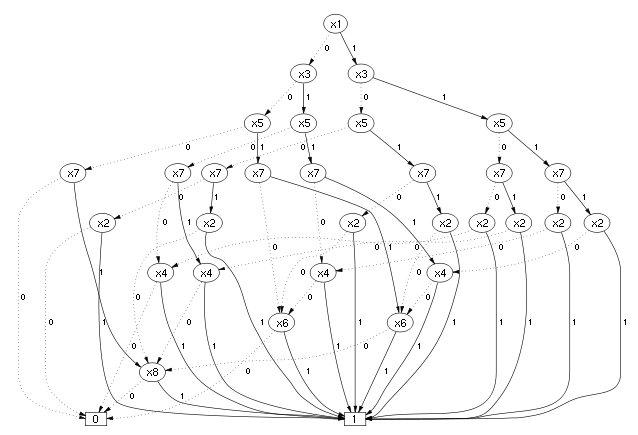 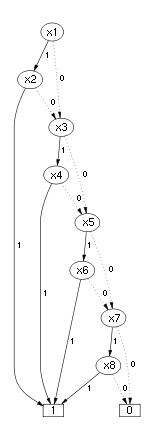 Friedrich-Alexander Universität Erlangen-Nürnberg                      Jan Spieck
≙
https://en.wikipedia.org/wiki/Binary_decision_diagram
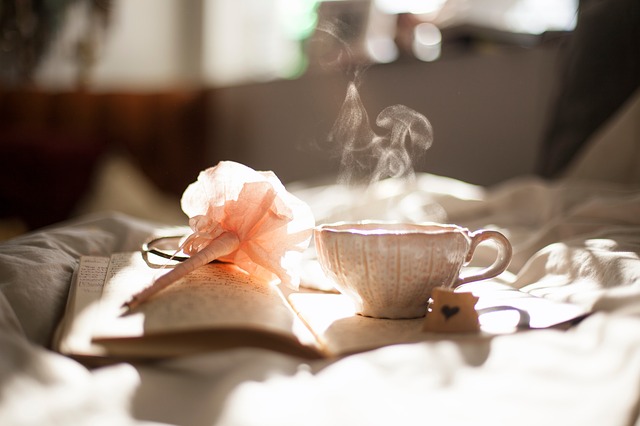 21
Denkpause
Aufgabe:

In einem Eisenbahnabteil sitzen 10 intelligente Menschen. Es gibt keinen Spiegel und diese Menschen reden nicht miteinander. Als der Schaffner kommt sagt dieser: "Mindestens zwei von euch sind im Gesicht dreckig. Alle Dreckigen, sollten möglichst bald aussteigen und sich waschen."Der Zug hält am ersten Bahnhof - keiner steigt aus. Das gleiche passiert am zweiten, dritten und vierten Bahnhof. Erst am fünften 								                     Bahnhof steigen alle aus, die Dreck im Gesicht haben.
Wie viele Menschen hatten Dreck im Gesicht und 							                        woher wussten diese, dass sie dreckig sind?

http://www.logisch-gedacht.de/logikraetsel/eisenbahn/
Friedrich-Alexander Universität Erlangen-Nürnberg                      Jan Spieck
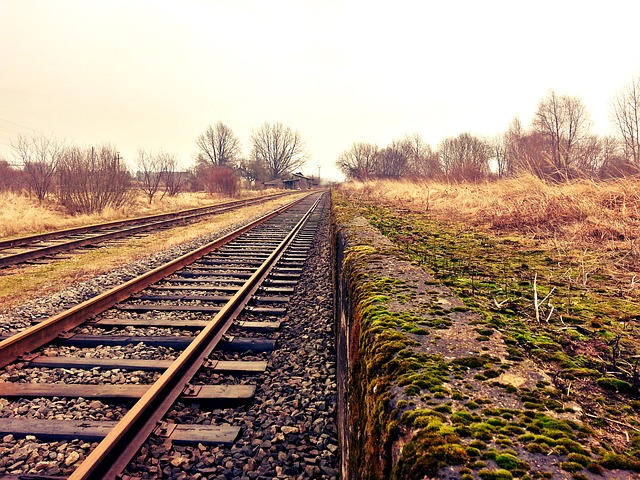 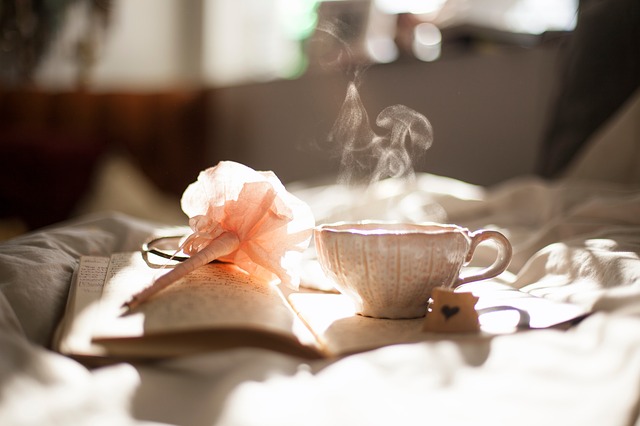 22
Denkpause
Lösung:

Angenommen, es hätten nur zwei der Personen Dreck im Gesicht gehabt, so hätte jeder der beiden Dreckigen nur einen anderen Dreckigen gesehen. Sie hätten also beide wissen können, dass sie dreckig sind. Folglich wären sie am ersten Bahnhof ausgestiegen.Da niemand ausgestiegen ist mussten also mindestens drei Personen dreckig sein. Wären es drei gewesen, dann hätte jeder der drei Dreckigen zwei andere Dreckige gesehen und dadurch gewusst, dass er ebenfalls dreckig sein muss. Also wären alle Dreckigen am zweiten Bahnhof ausgestiegen.Das gleiche Prinzip gilt auch an den folgenden Bahnhöfen: (n+1) Personen wissen, dass sie dreckig sind, wenn bis zum (n-1)ten Bahnhof niemand ausgestiegen ist. Sie steigen dann am n. Bahnhof aus.Da alle Dreckigen am fünften Bahnhof ausgestiegen sind, müssen also sechs dreckige Personen im Eisenbahnabteil gewesen sein.
Friedrich-Alexander Universität Erlangen-Nürnberg                      Jan Spieck
23
Aufgabe 1 – Darstellung von SF
Friedrich-Alexander Universität Erlangen-Nürnberg                      Jan Spieck
x
&
z
y
24
Aufgabe 1 – Darstellung von SF
Darstellung aussagenlogischer Verknüpfungen durch Logikgatter:
Für UND, ODER, sowie XOR existieren auch Varianten mit mehreren EIngängen

UND:	

ODER:

NICHT:							    oder

XOR:
&
Friedrich-Alexander Universität Erlangen-Nürnberg                      Jan Spieck
25
Aufgabe 1 – Darstellung von SF
Gatterschaltnetz
Umsetzung von komplexen Logikfunktionen, die aus elementaren Logikfunktionen (wie UND, ODER, NOR, …) zusammengesetzt sind, möglich
Gatter können miteinander verschaltet werden, so dass der Ausgang des einen Gatters in den Eingang des nächsten Gatters geleitet wird
Friedrich-Alexander Universität Erlangen-Nürnberg                      Jan Spieck
x
&
&
y
f
z
26
Aufgabe 1 – Darstellung von SF
x
Friedrich-Alexander Universität Erlangen-Nürnberg                      Jan Spieck
y
x
y
27
Aufgabe 1 – Darstellung von SF
Friedrich-Alexander Universität Erlangen-Nürnberg                      Jan Spieck
x
&
y
f
z
28
Aufgabe 1 – Darstellung von SF
Friedrich-Alexander Universität Erlangen-Nürnberg                      Jan Spieck
x
y
z
f
29
Aufgabe 1 – Darstellung von SF
Geben Sie einen schaltalgebraischen Ausdruck für die Funktion der folgenden Komposition von Elementargattern an:

Hinweis:		Zuerst a und c aufstellen, dann b und d ableiten und zu e komponieren
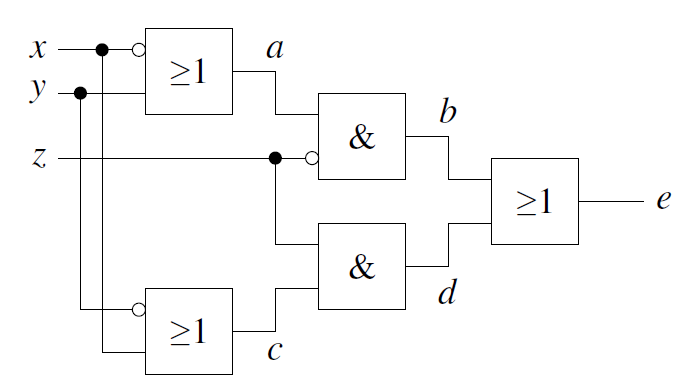 Friedrich-Alexander Universität Erlangen-Nürnberg                      Jan Spieck
30
Aufgabe 1 – Darstellung von SF
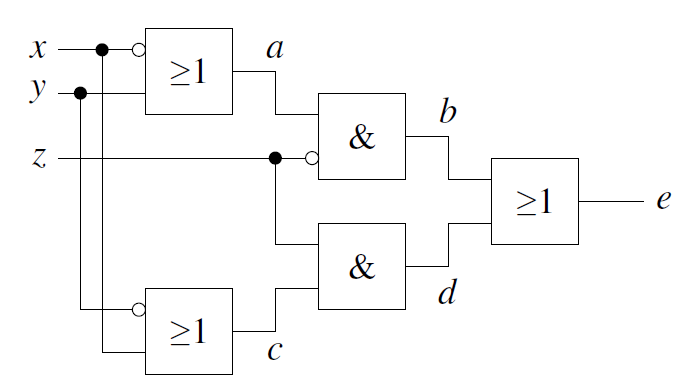 Friedrich-Alexander Universität Erlangen-Nürnberg                      Jan Spieck
31
Aufgabe 1 – Darstellung von SF
Friedrich-Alexander Universität Erlangen-Nürnberg                      Jan Spieck
32
Aufgabe 1 – Darstellung von SF
Friedrich-Alexander Universität Erlangen-Nürnberg                      Jan Spieck
33
Aufgabe 1 – Darstellung von SF
Geben Sie für die in folgender Funktionstabelle beschriebene Schaltfunktion 𝑓5(𝑥3, 𝑥2, 𝑥1, 𝑥0) sowohl eine disjunktive als auch eine konjunktive Normalform an:
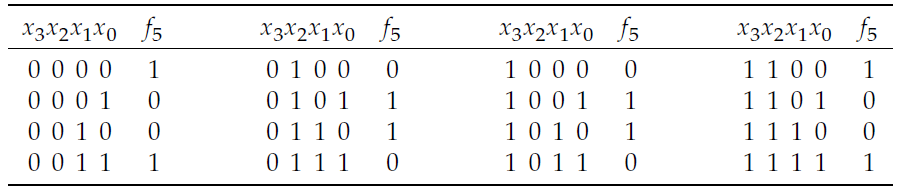 Friedrich-Alexander Universität Erlangen-Nürnberg                      Jan Spieck
34
Aufgabe 1 – Darstellung von SF
Friedrich-Alexander Universität Erlangen-Nürnberg                      Jan Spieck
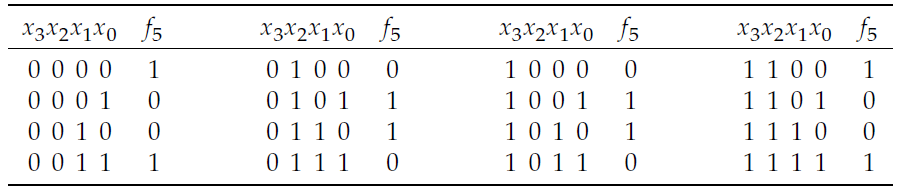 35
Aufgabe 1 – Darstellung von SF
Friedrich-Alexander Universität Erlangen-Nürnberg                      Jan Spieck
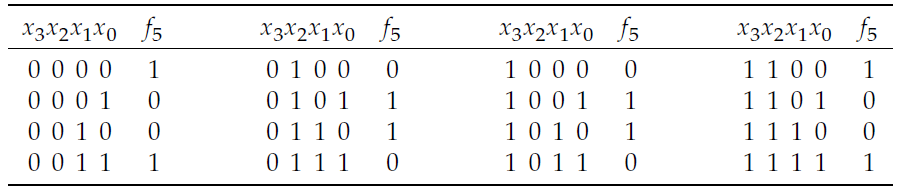 36
Aufgabe 1 – Darstellung von SF
Geben Sie für die in folgendem Symmetriediagramm beschriebene Schaltfunktion 𝑓6(𝑥3, 𝑥2, 𝑥1, 𝑥0) sowohl eine disjunktive als auch eine konjunktive Normalform an:
1
0
0
1
Friedrich-Alexander Universität Erlangen-Nürnberg                      Jan Spieck
1
0
5
4
1
1
0
0
7
6
3
2
0
1
0
1
13
12
17
16
1
0
0
1
14
10
15
11
37
Aufgabe 1 – Darstellung von SF
1
0
0
1
1
0
5
4
Friedrich-Alexander Universität Erlangen-Nürnberg                      Jan Spieck
1
1
0
0
7
6
3
2
0
1
0
1
13
12
17
16
1
0
0
1
14
10
15
11
38
Aufgabe 1 – Darstellung von SF
1
0
0
1
1
0
5
4
Friedrich-Alexander Universität Erlangen-Nürnberg                      Jan Spieck
1
1
0
0
7
6
3
2
0
1
0
1
13
12
17
16
1
0
0
1
14
10
15
11
39
WE LOVE IEEE
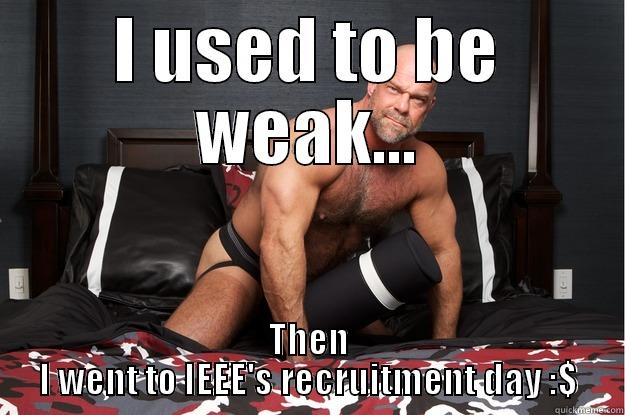 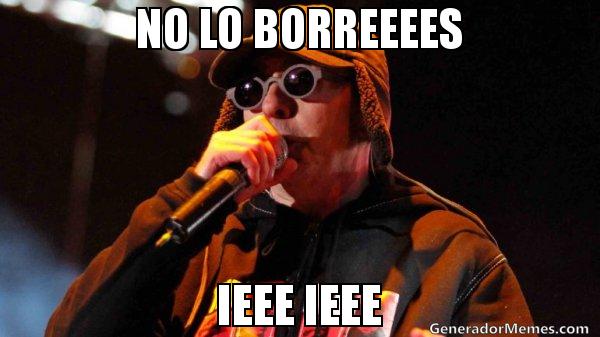 Friedrich-Alexander Universität Erlangen-Nürnberg                      Jan Spieck
40
Aufgabe 2 - Logik
Fünf ehemalige Zuschauer eines Fußballturniers haben versucht, sich an die damalige Rangliste zu erinnern und machten dabei die folgenden Aussagen:
		• Mannschaft A hatte den 2. Platz und Mannschaft B den 5.
		• Mannschaft C hatte den 2. Platz und Mannschaft D den 3.
		• Mannschaft F hatte den 1. Platz und Mannschaft B den 3.
		• Mannschaft A hatte den 3. Platz und Mannschaft E den 6.
		• Mannschaft C hatte den 3. Platz und Mannschaft E den 4.
Später stellte sich heraus, dass jeder Zuschauer sich in einer seiner beiden Aussagen geirrt hatte.
Rekonstruieren Sie die richtige Platzverteilung.
Friedrich-Alexander Universität Erlangen-Nürnberg                      Jan Spieck
41
Aufgabe 2 - Logik
1: Kurzdarstellung der Aussagen
	1. 	A = 2; 	B = 5
	2. 	C = 2; 	D = 3
	3. 	F = 1; 	B = 3		
	4. 	A = 3; 	E = 6
	5. 	C = 3; 	E = 4

Jeweils eine Aussage richtig, die andere falsch!
Friedrich-Alexander Universität Erlangen-Nürnberg                      Jan Spieck
42
Aufgabe 2 - Logik
2: Abhängigkeiten skizzieren
	1. 	A = 2; 	B = 5
	2. 	C = 2; 	D = 3
	3. 	F = 1; 	B = 3		Jeweils eine Aussage richtig, die andere falsch!
	4. 	A = 3; 	E = 6
	5. 	C = 3; 	E = 4

3: Konzentriert beobachten:	
2 und 5 haben eine doppelte Abhängigkeit:
Sei C = 3, dann ist nämlich weder C = 2, noch D = 3 möglich.
Somit ist E = 4 korrekt!
Friedrich-Alexander Universität Erlangen-Nürnberg                      Jan Spieck
43
Aufgabe 2 - Logik
Friedrich-Alexander Universität Erlangen-Nürnberg                      Jan Spieck
44
Aufgabe 2 - Logik
Rangliste

	1:	G
	2:	C
	3:	A
	4:	E
	5:	B
	6:	D
Friedrich-Alexander Universität Erlangen-Nürnberg                      Jan Spieck
45
Vielen Dank für eure Aufmerksamkeit!
„聞くは一時の恥聞かぬは末代の恥“

„猿も木から落ちる“
Friedrich-Alexander Universität Erlangen-Nürnberg                      Jan Spieck